USENIX SECURITY 2022
Your Microphone Array Retains Your Identity:
A Robust Voice Liveness Detection System for Smart Speakers
Yan Meng1, Jiachun Li1, Matthew Pillari2, Arjun Deopujari2, Liam Brennan2, Hafsah Shamsie2, Haojin Zhu1, and Yuan Tian2

1Shanghai Jiao Tong University
2University of Virginia

August, 2022
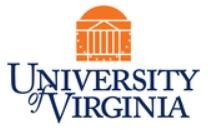 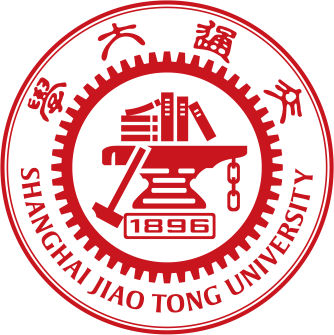 1
[Speaker Notes: 活跃度检测； 基于语音系统。
和之前文章的相似度；]
OUTLINE
Background
Motivation System Design
Evaluations
Discussions Conclusion
2
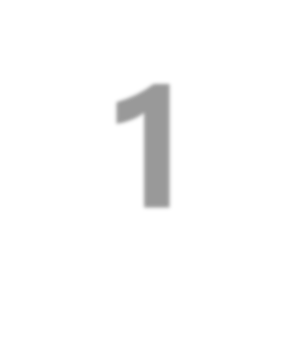 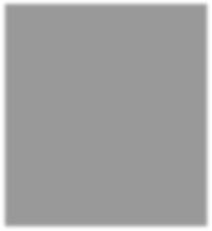 1
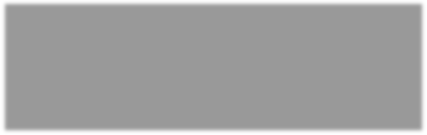 Background
3
Smart Home
A typical application of cyber physical system (CPS)
Undergoing rapid growth of market size
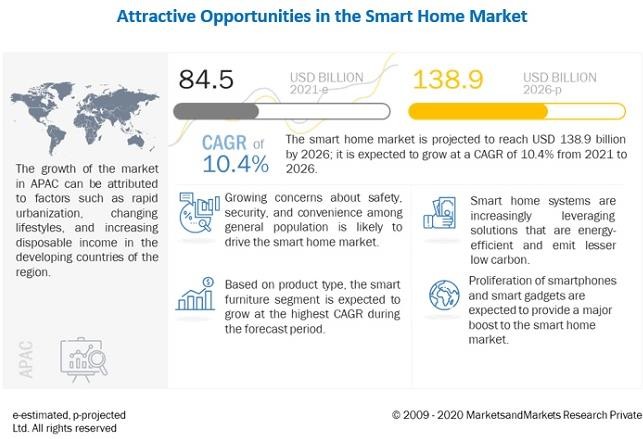 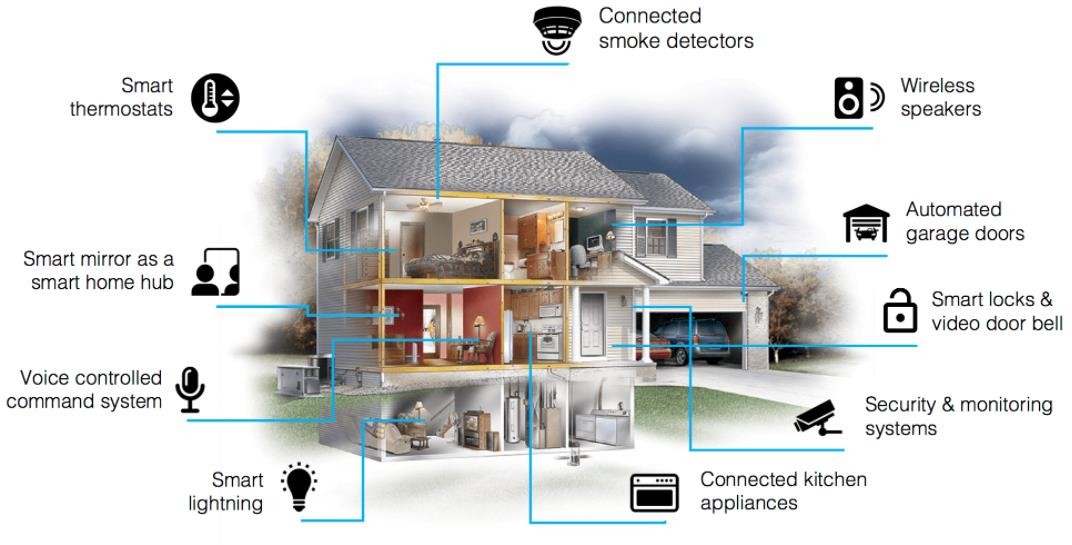 A typical example of smart home
Global Market1
$84.5 Billion（2021） $138.9 Billion（2026）
1. Markets and Markets Research, Smart Home Market with COVID-19 Impact Analysis by Product.
4
Voice Interface
The primary user interface in smart home
Smart speakers with multiple microphones
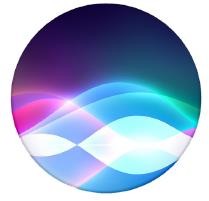 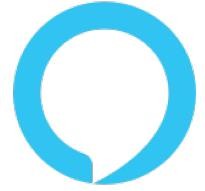 Standalone microphone
Smart speakers
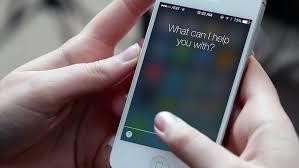 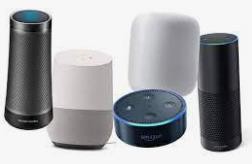 Alexa
Siri
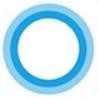 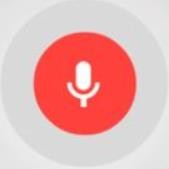 Cortana	Google Now
Typical applications
Voice Interface Hardware
5
[Speaker Notes: 语言接口]
Threats Faced by Voice Interface
Suffering from voice spoofing due to its broadcast nature
Typical attacks: replay attack, hidden voice, inaudible attack
Attacker	Machine	Replay
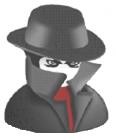 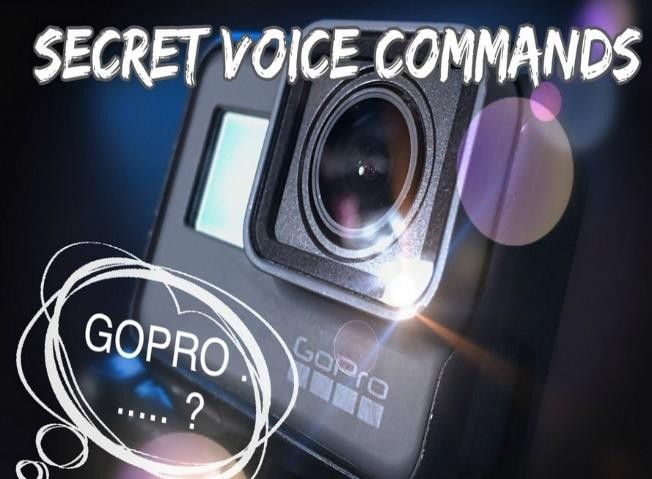 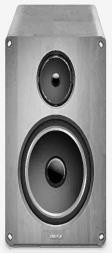 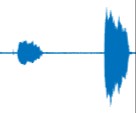 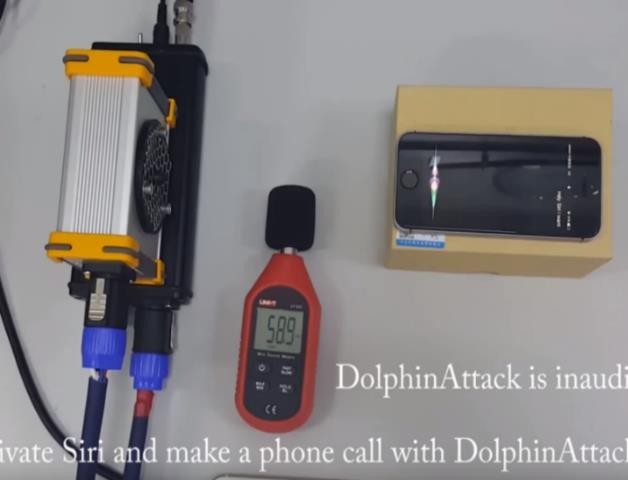 Classical replay attack
Hidden voice attack
（Carlini et al, Security’16）
Dolphin attack
（Zhang et al, CCS’17）
Hidden  voice:人类听众无法理解但被设备解释为命令的隐藏语音命令
6
[Speaker Notes: 智能音箱等具有广播的性质(任何人可以接入)，容易遭受攻击
重放攻击、]
Thwart Voice Spoofing: Liveness Detection
Detection Principle: Authentic and spoofing voice commands are generated by real human and electrical device respectively.
Liveness detection: detecting factors related to human
User
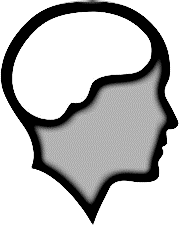 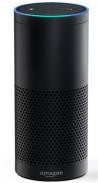 活体检测是提升智能音箱等安全的主要方法
Voice Command
Authentic
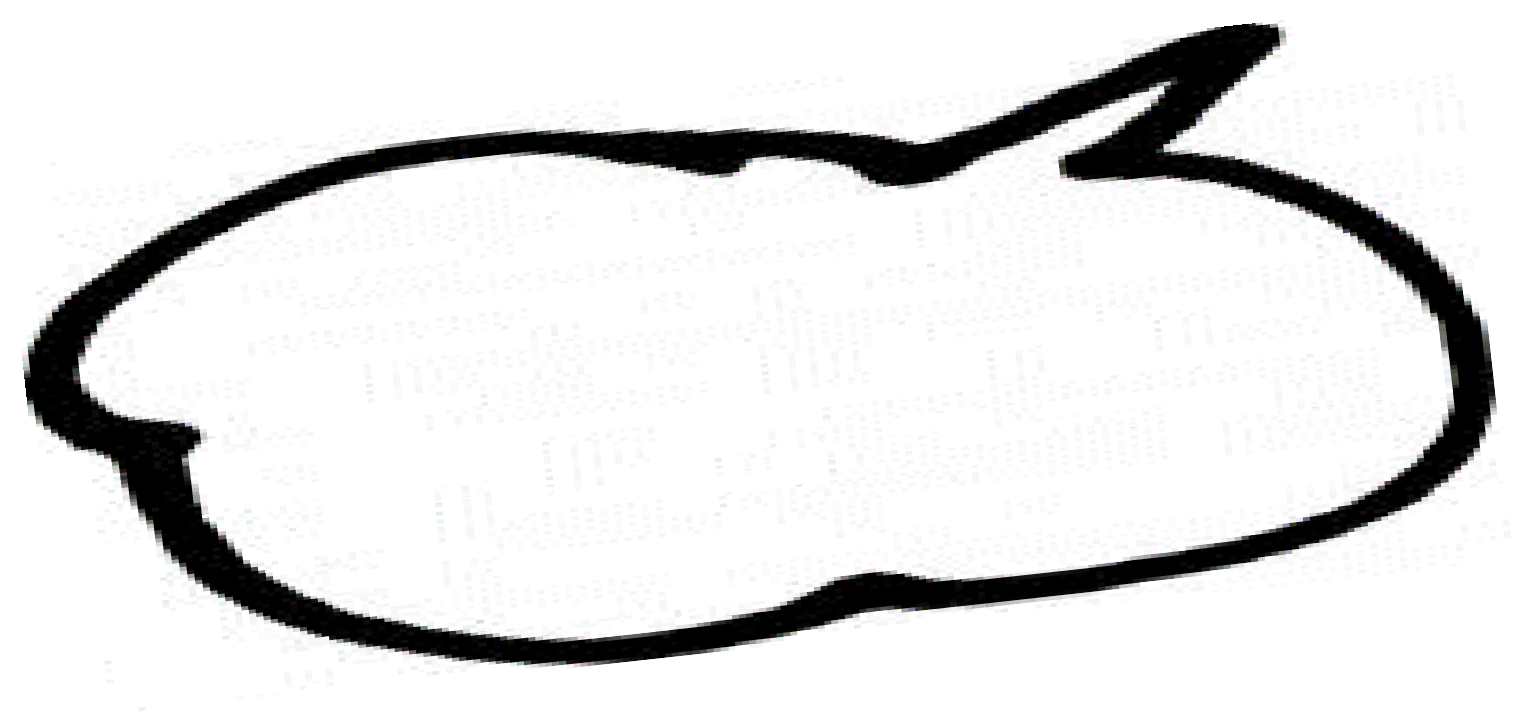 Openness nature
VCS
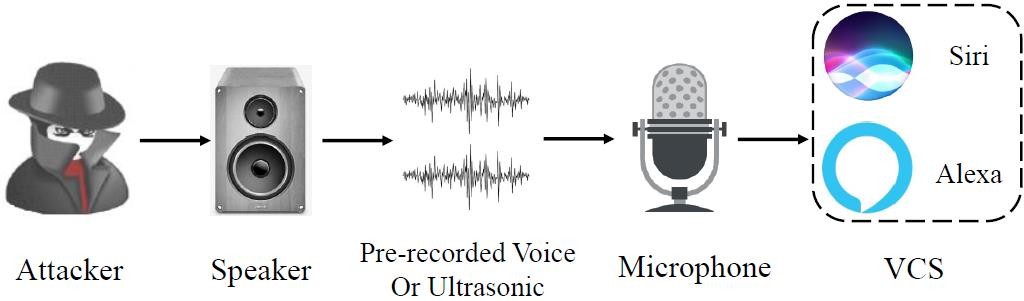 Spoofing
7
[Speaker Notes: 阻止语音欺骗:活体检测。 Spoof: 电子欺骗]
Existing Liveness Detection Schemes
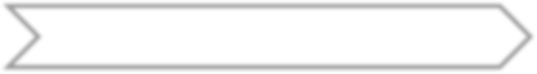 Two-factor Authentication
Passive Liveness Detection
Leveraging image, accelerator, or ultrasonic as the second factor.
Limitations: requiring carrying device, incurring user’s burden
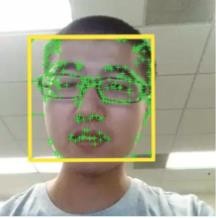 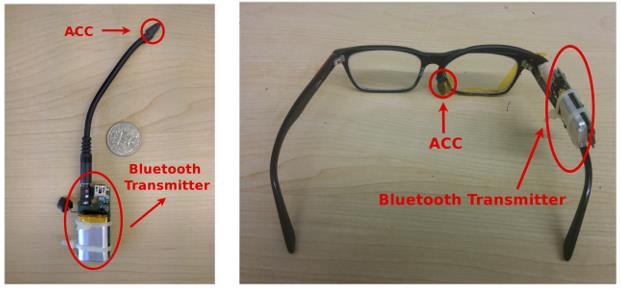 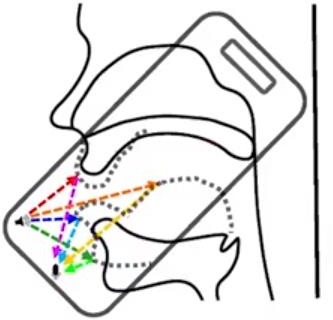 Acceleration
Feng et al MobiCom’17
Ultrasound
Zhang et al
CCS’17
Image
Chen et al INFOCOM’17
[Speaker Notes: 已有的活体检测方法：双因子认证。
已有方法都需要额外设备。]
Existing Liveness Detection Schemes
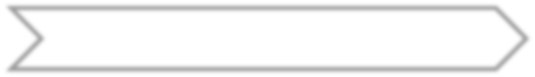 Two-factor Authentication
Passive Liveness Detection
Passive detection: only utilizing collected voice samples
The voice spectrums from authentic user and spoofing are different
Features: spectrum (mono); Fieldprint (dual-channel)

𝑀1

𝑀2
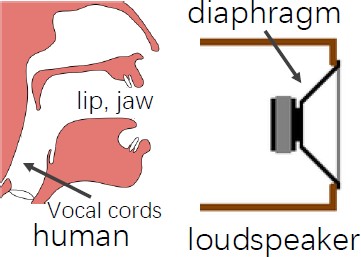 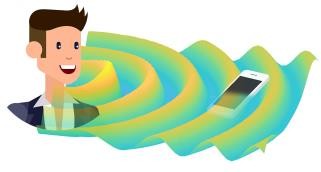 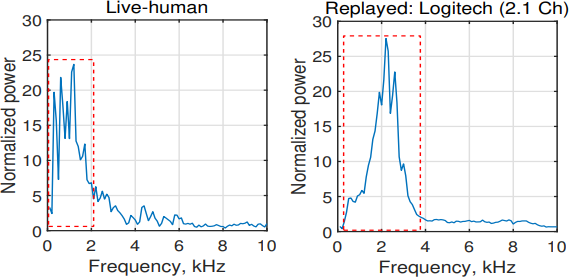 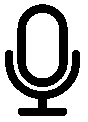 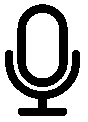 Yan et al., fieldprint
CCS’19
Different sound
generation models
Ahmed et al.,（0~10kHz） USENIX Security’20
9
[Speaker Notes: 其他被动检测的方法，尝试去分辨构造模型、低频特性、]
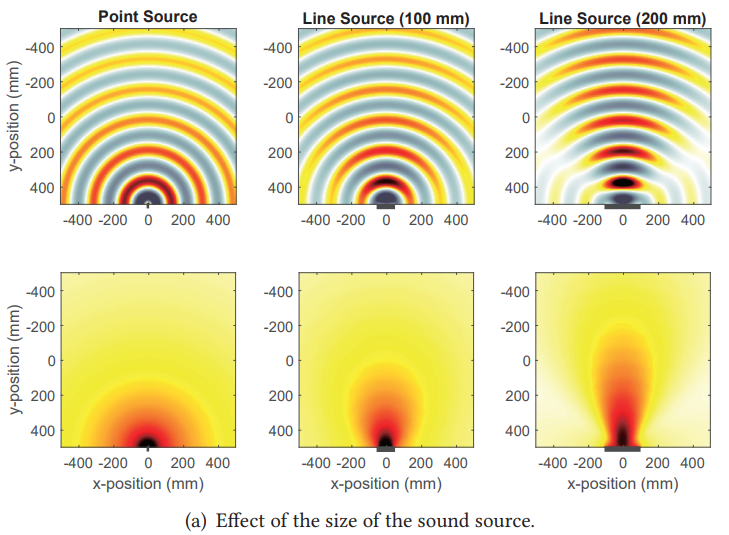 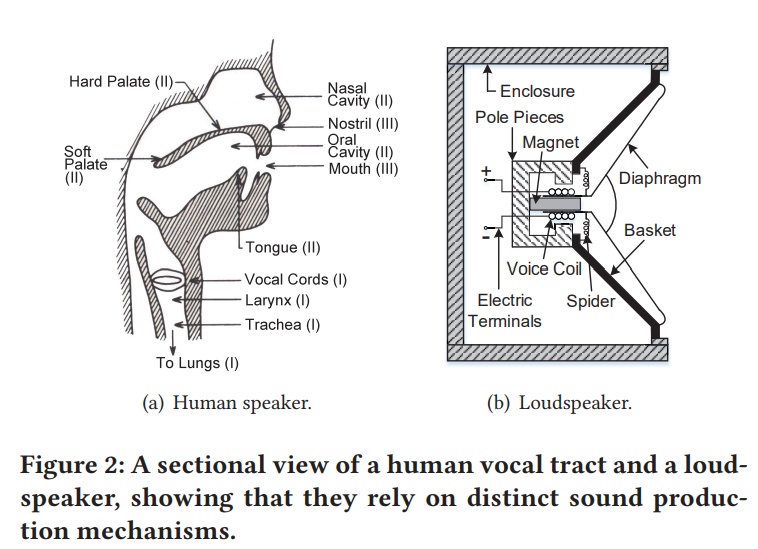 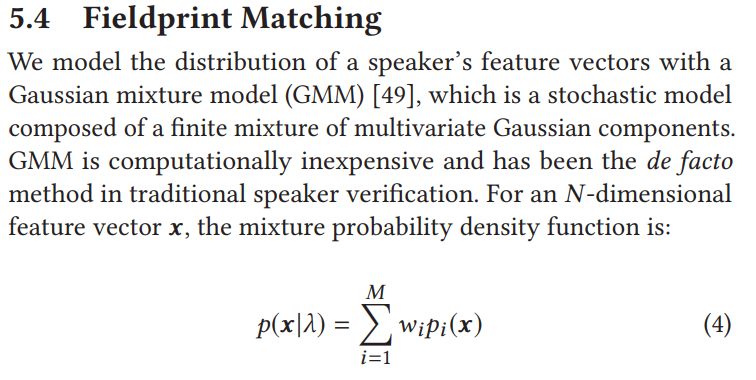 Yan et al., fieldprint
CCS’19
[Speaker Notes: 利用声场的概念]
Existing Liveness Detection Schemes
Limitations Faced by Passive Detection
Unstable spectrum characteristics (mono channel)
Required fixed gestures (dual channel)
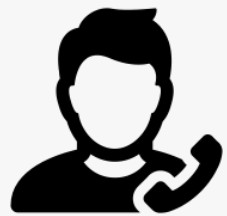 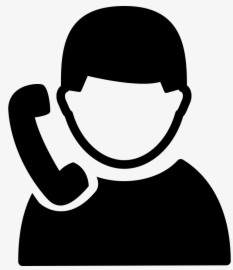 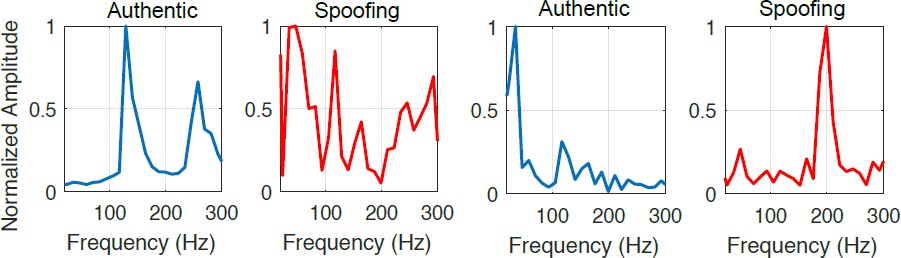 Fixed gestures
Can we design an effective and robust passive liveness detection scheme?
Location A
Location B
Unstable spectrums
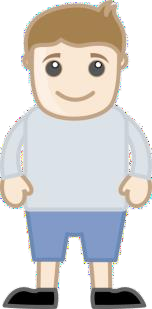 11
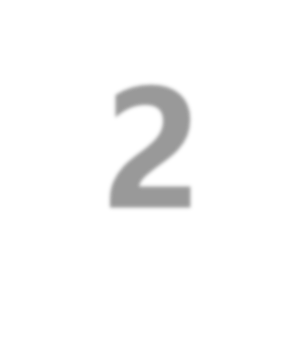 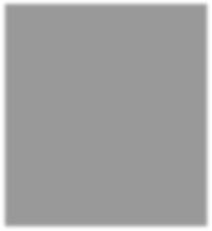 2
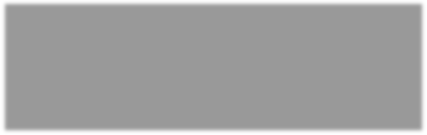 Motivation
12
Microphone Array Based Solution
Smart speakers usually have the microphone array
Multi-channel audios have more diversity
𝑀1
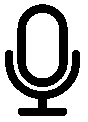 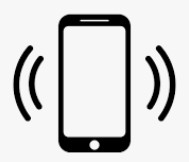 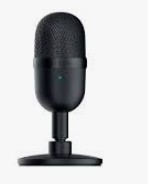 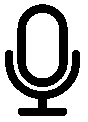 𝑀2
Smart phone: pair
𝑦  𝑀2
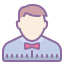 Single microphone
𝑀1
𝑑
2𝜋/𝑁
2
𝑆0 (𝐿, 0)
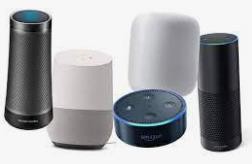 𝑑1
𝜃
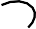 𝑥
𝑂
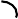 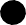 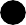 𝑟
𝑀𝑁
𝑀𝑁−1
Microphone array
Smart speaker: array
13
[Speaker Notes: 具体来讲，可以利用麦克风阵列的特性]
Array Fingerprint
麦克风阵列特征具有旋转不变等更稳定的特性
Extracting feature from multiple channel audios
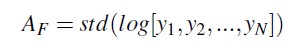 Better robustness
Array Fingerprint
Dual channel Feature
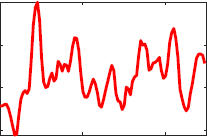 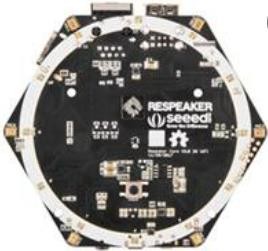 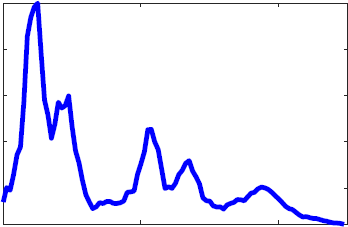 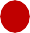 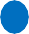 Rotate 𝟗𝟎∘
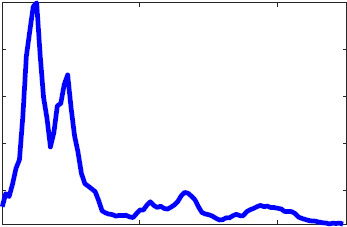 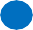 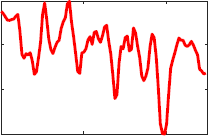 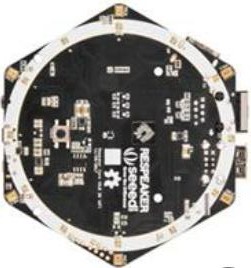 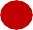 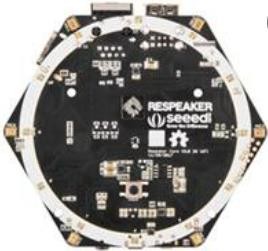 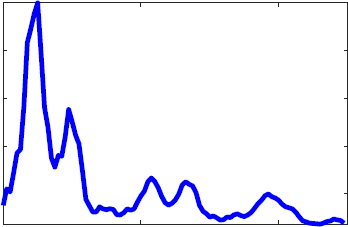 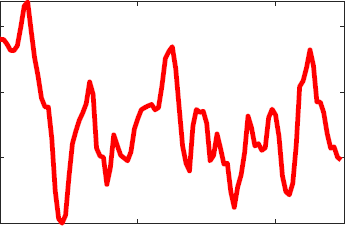 Rotate 𝟏𝟖𝟎∘
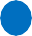 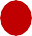 14
Validation of Array Fingerprint
Effective to distinguish authentic user and spoofing devices
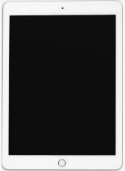 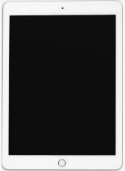 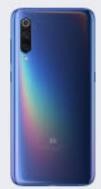 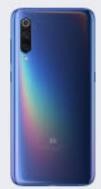 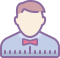 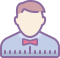 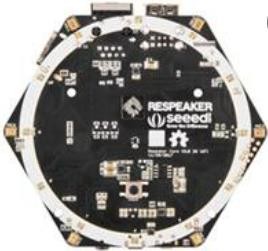 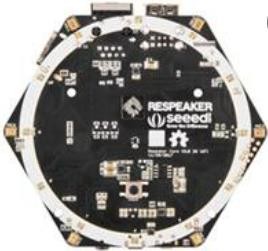 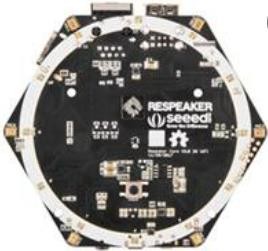 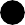 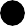 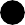 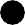 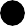 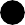 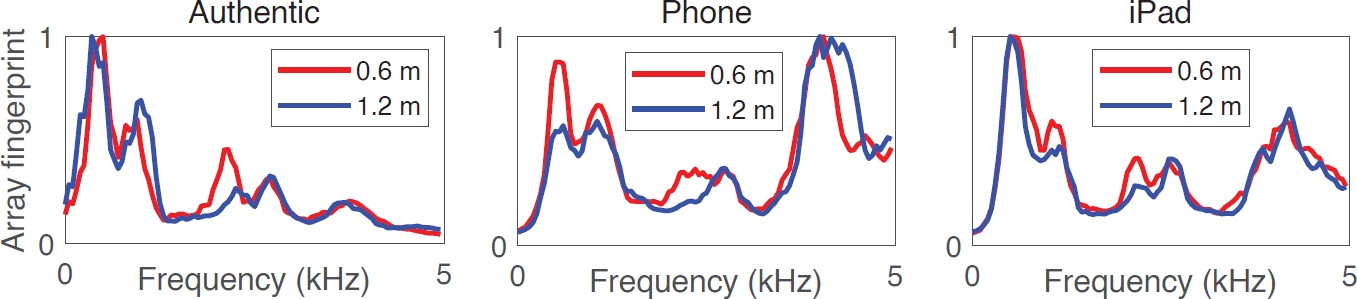 Preliminary实验：发现不同设备上，特征均比较稳定。
15
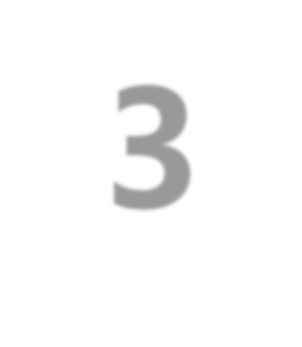 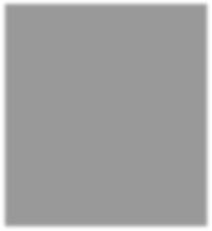 3
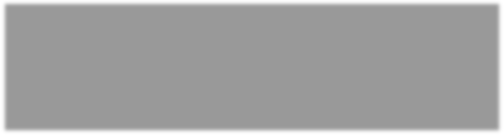 System Design
16
System Overflow of ArrayID
ArrayID consists of four modules:
Data Collection
Pre-processing
Feature Extraction
Attack Detection
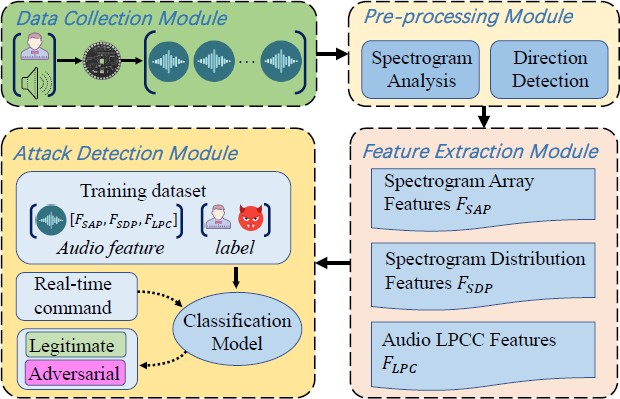 17
Data Collection and Preprocessing
Attack detection
Data collection module
Feature extraction
Preprocessing module
Microphone array
Matrix Creator
Seeed ReSpeaker Core V2


Preprocessing
STFT
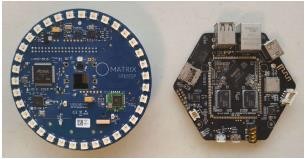 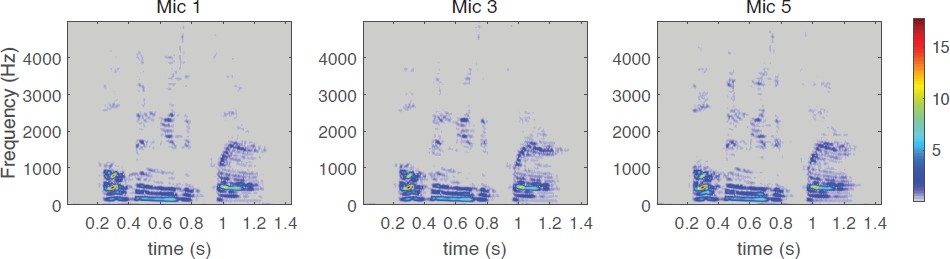 Direction Detection
Spectrograms from first, third and fifth microphones
18
Feature Extraction
Attack detection
Data collection module
Feature extraction
Preprocessing module
Calculating array fingerprint
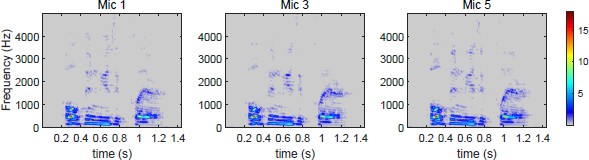 Meshing
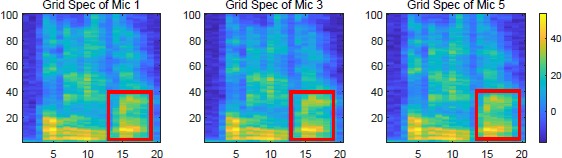 Calculating
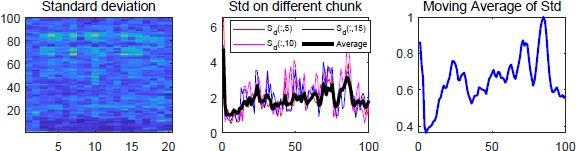 19
Feature Extraction
Attack detection
Data collection module
Feature extraction
Preprocessing module
Calculating array fingerprint
Extracting more features
Spectrogram distributions
LPCC
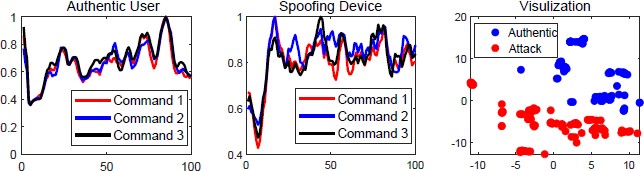 Array fingerprint
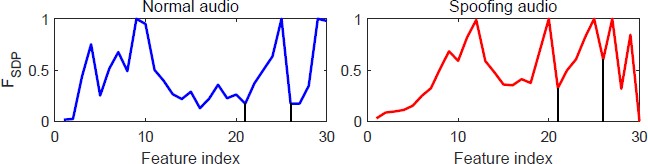 Distributions from whole audio channels
20
Attack Detection
Attack detection
Data collection module
Feature extraction
Preprocessing module
Classification model:
lightweight feed-forward back- propagation neural network
Network, 3 layers, Size 64/32/16
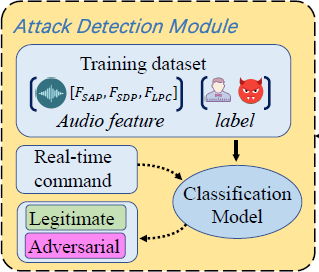 21
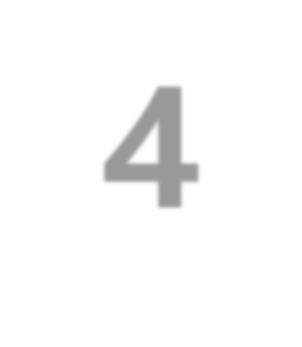 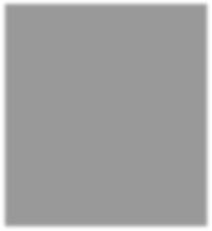 4
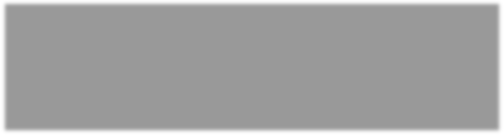 Evaluations
22
Dataset Collection
Hardware setup
Data collection device: Matrix Creator, Seeed ReSpeaker Core v2
Spoofing devices: 14 different devices
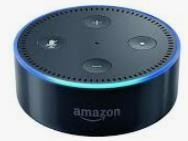 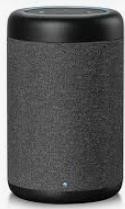 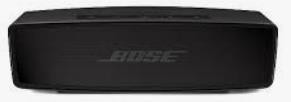 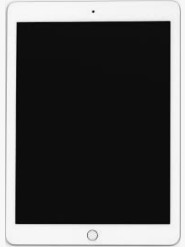 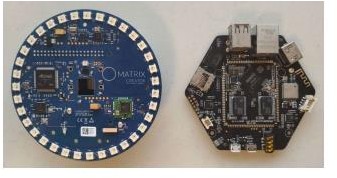 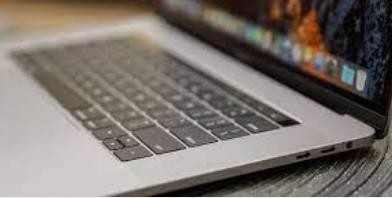 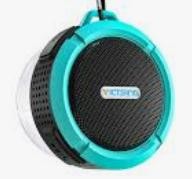 Microphone array
Part of employed spoofing devices
23
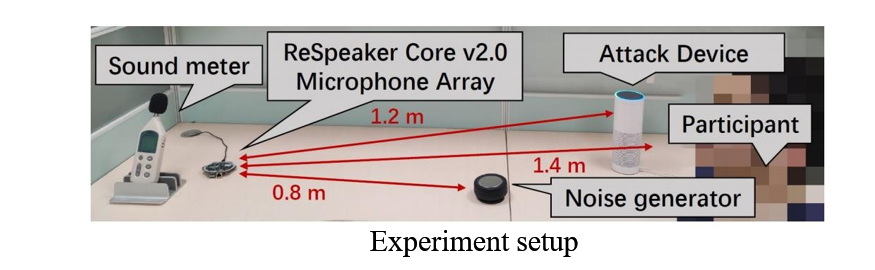 Dataset Collection
20 types of voice commands from 20 users
10241 authentic commands，22529 spoofing samples
Metrics：Accuracy；FAR；FRR；EER
Turn on Bluetooth.
Remind me to buy coffee at 7 am.
Open music player.
Voice command samples
25
Performance
Performance on our collected dataset
Two-fold cross-validation
Accuracy: 99.84%, EER: 0.17%.
FAR: 0.05%; FRR: 0.39%
ReMasc dataset, Accuracy is 97.78%
Time overhead
6-channel: 0.12 seconds; 8-channel: 0.38 seconds
Desktop with Intel i7-7700T CPU and 16 GB RAM
26
Impact of Various Factors
ArrayID is robust to the following factors:
Distance
Direction
Spoofing devices
Environment
User movement
Impact of distance
EER (%)
Accuracy (%)
1.5
1
0.5
0
100
99.5
99
98.5
Front
Left
Right	Back	Front
Left
Right
Back
Impact of direction
27
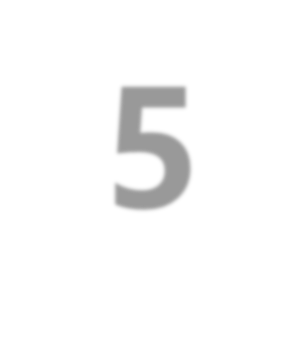 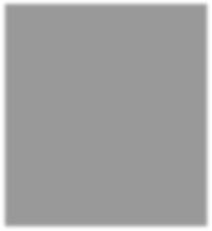 5
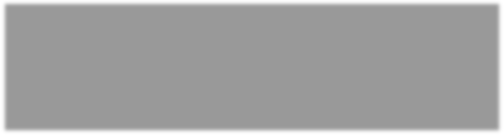 Discussions
28
Impact of Noise
Performance degrades when the noise increases.
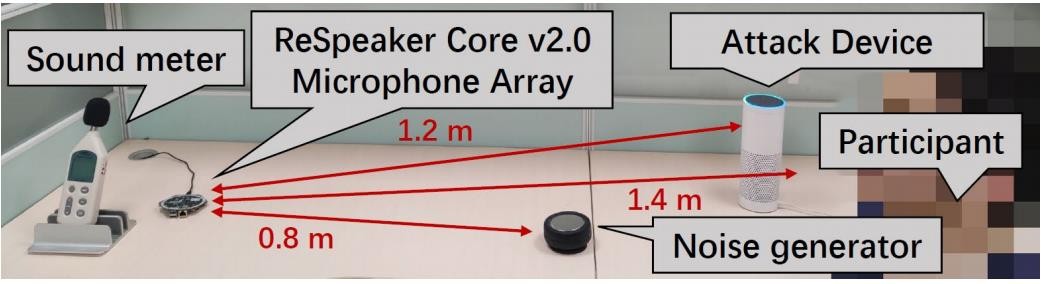 Experiment setup
Accuracy (%)
EER (%)
100
98.8
100
90
80
70
30
20
10
0
92.1
91.36
86.3
45
50
55
60
65
45
50
55
60
65
Performance
27
Impact of Modulated Attack
Effective but unstable when handling modulated attack.
Processing via Inverse Filter


Similar with Authentic
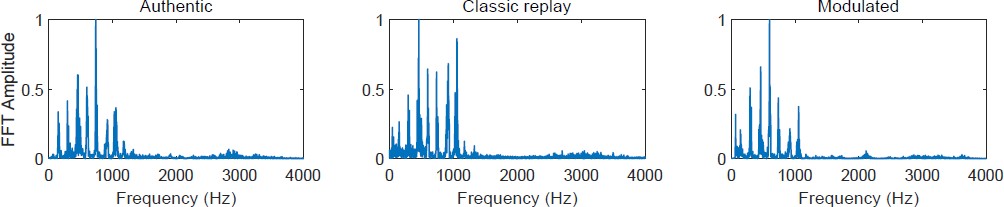 Still an open problem
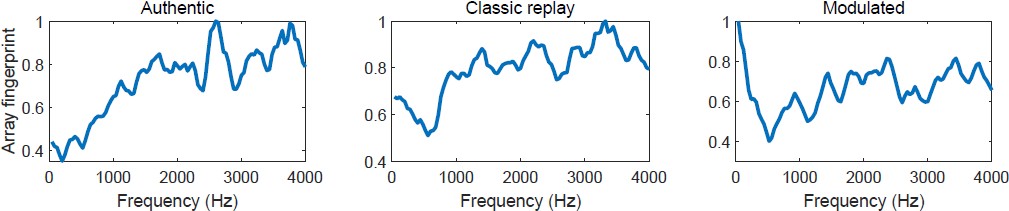 Still robust
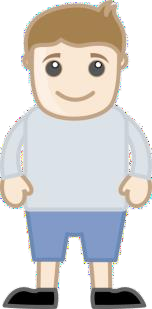 30
[Speaker Notes: 调制以后的信号，效果不好。]
Training Requirements
Training Requirements
ArrayID requires audio samples for training classifier
Performance degrades when no training samples
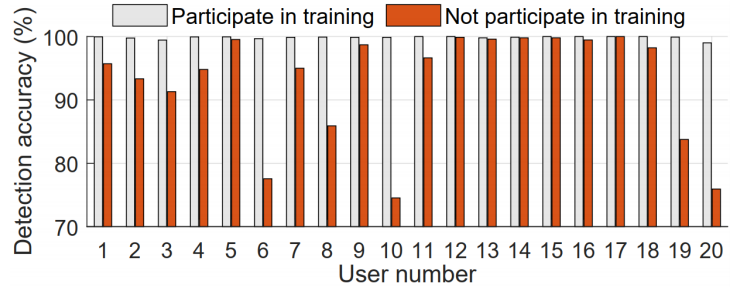 No Training Hurdles remains an open problem
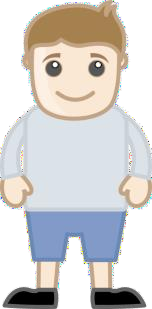 31
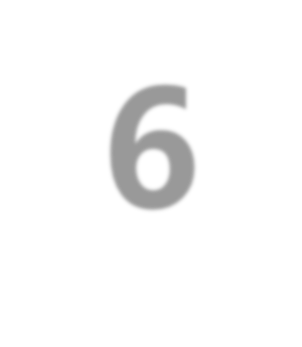 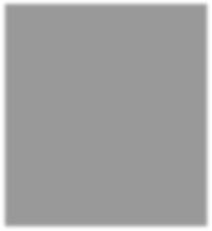 6
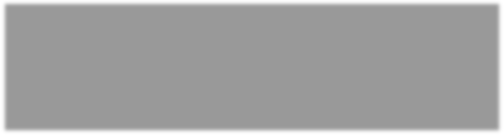 Conclusions
32
Conclusion
Summary:
Propose ARRAYID for thwarting voice spoofing attacks without any extra devices.
Propose a robust liveness feature array fingerprint.
Proved to be effective	and robust to various factors.


Future Work
Improve the performance under strong noises.
Thwart more advanced attacks.
Achieving no training hurdles.
33
[Speaker Notes: 消除/阻止]
Discussion
Mic Array for  sensing, e.g., AudioSense
 Smart Speaker Array for, e.g., fall detection
Conclusion
Thank you!
Yan Meng: yan_meng@sjtu.edu.cn Haojin Zhu: zhu-hj@sjtu.edu.cn
35